Thứ hai ngày 16 tháng 12 năm 2024
Tiếng Việt
Tuần 15
Bài 27
NHỮNG CHIẾC ÁO ẤM
TIẾT 1+2
KHỞI ĐỘNG
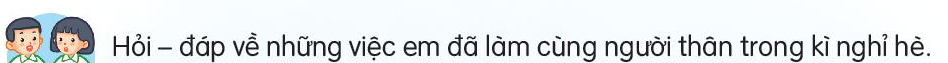 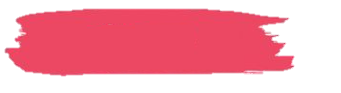 Quan sát tranh minh họa, nói tên các con vật 
và đoán xem chúng đang làm gì.
Nhím chắp vải, dùi lỗ.
Thỏ trải vải
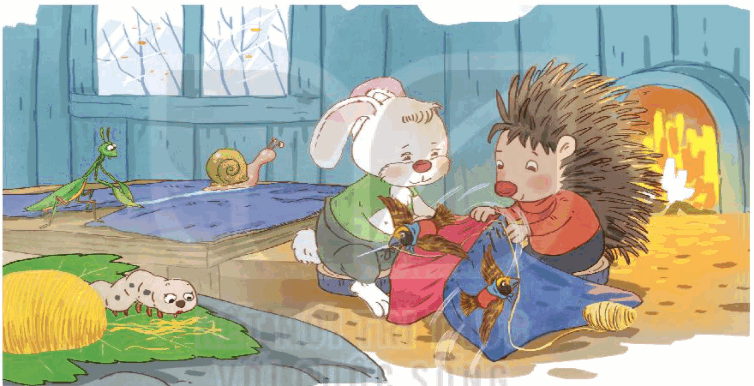 Bọ ngựa 
cắt vải
Tằm xe chỉ
Chim luồn kim may áo
Ốc sên kẻ đường vạch trên vải
Bài 27: NHỮNG CHIẾC ÁO ẤM
ĐỌC VĂN BẢN
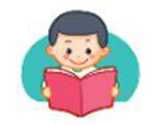 Những chiếc áo ấm
Mùa đông, thỏ quấn tấm vải lên người cho đỡ rét thì gió thổi tấm vải bay xuống ao. Nhím giúp thỏ khều tấm vải vào bờ và nói:
     - Phải may thành áo mới được.
     Nhím xù lông, rút một chiếc kim định khâu áo cho thỏ, nhưng không có chỉ. Hai bạn đi tìm chị tằm, xin một ít tơ làm chỉ. Chị tằm đồng ý ngay. Có chỉ, có kim, nhưng phải tìm người cắt vải. Thấy bọ ngựa vung kiếm cắt cỏ, nhím nói:
     - Anh giúp chúng tôi cắt vải may áo. Mọi người cần áo ấm.
Những chiếc áo ấm
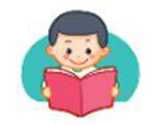 Bọ ngựa đồng ý, vung kiếm cắt vải, nhím ngăn:
     - Phải cắt đúng theo kích thước.
     Tất cả lại đi tìm người biết kẻ đường vạch trên vải. Lúc qua vườn chuối, Nhím trông thấy ốc sên bò trên lá, cứ mỗi quãng, ốc sên lại để lại phía sau một đường vạch. Nhím nói:
     - Chúng tôi cần anh kẻ đường vạch để may áo ấm cho mọi người.
     Ốc sên nhận lời, bò lên tấm vải, vạch những đường rất rõ. Bây giờ chỉ còn thiếu người luồn kim giỏi. Tất cả lại đi tìm chim ổ dộc có biệt tài khâu vá.
     Xưởng may áo ấm được dựng lên. Thỏ trải vải. Ốc sên kẻ đường vạch.
     Bọ ngựa cắt vải theo vạch. Tằm xe chỉ. Nhím chắp vải, dùi lỗ. Đôi chim ổ dộc luồn kim, may áo…
     Mùa đông năm ấy, trong rừng ai cũng có áo ấm để mặc.
(Theo Võ Quảng)
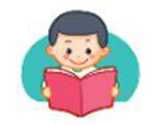 Luyện đọc từ khó
Làm chỉ
Luồn kim
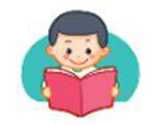 Luyện đọc câu
Mùa đông,/ thỏ quấn tấm vải lên người cho đỡ rét / thì gió thổi tấm vải bay xuống ao.//
Thỏ trải vải.// Ốc sên kẻ đường vạch.//
Bọ ngựa cắt vải theo vạch. // Tằm xe chỉ. // Nhím chắp vải,/ dùi lỗ. //
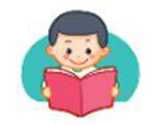 Chia đoạn
+ Đoạn 1: Từ đầu đến Phải may thành áo mới được.
+ Đoạn 2: Tiếp theo đến Mọi người cần áo ấm.
+ Đoạn 3: Tiếp theo đến để may áo ấm cho mọi người
+ Đoạn 4: Còn lại.
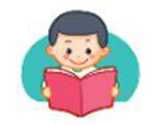 Luyện đọc nối tiếp đoạn
Những chiếc áo ấm
Mùa đông, thỏ quấn tấm vải lên người cho đỡ rét thì gió thổi tấm vải bay xuống ao. Nhím giúp thỏ khều tấm vải vào bờ và nói:
     - Phải may thành áo mới được.
     Nhím xù lông, rút một chiếc kim định khâu áo cho thỏ, nhưng không có chỉ. Hai bạn đi tìm chị tằm, xin một ít tơ làm chỉ. Chị tằm đồng ý ngay. Có chỉ, có kim, nhưng phải tìm người cắt vải. Thấy bọ ngựa vung kiếm cắt cỏ, nhím nói:
     - Anh giúp chúng tôi cắt vải may áo. Mọi người cần áo ấm.
     Bọ ngựa đồng ý, vung kiếm cắt vải, nhím ngăn:
     - Phải cắt đúng theo kích thước.
     Tất cả lại đi tìm người biết kẻ đường vạch trên vải. Lúc qua vườn chuối, Nhím trông thấy ốc sên bò trên lá, cứ mỗi quãng, ốc sên lại để lại phía sau một đường vạch. Nhím nói:
     - Chúng tôi cần anh kẻ đường vạch để may áo ấm cho mọi người.
     Ốc sên nhận lời, bò lên tấm vải, vạch những đường rất rõ. Bây giờ chỉ còn thiếu người luồn kim giỏi. Tất cả lại đi tìm chim ổ dộc có biệt tài khâu vá.
     Xưởng may áo ấm được dựng lên. Thỏ trải vải. Ốc sên kẻ đường vạch.
     Bọ ngựa cắt vải theo vạch. Tằm xe chỉ. Nhím chắp vải, dùi lỗ. Đôi chim ổ dộc luồn kim, may áo…
     Mùa đông năm ấy, trong rừng ai cũng có áo ấm để mặc.              
                                                                                                                                                                           (Theo Võ Quảng)
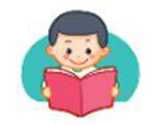 Luyện đọc đoạn theo nhóm
Những chiếc áo ấm
Mùa đông, thỏ quấn tấm vải lên người cho đỡ rét thì gió thổi tấm vải bay xuống ao. Nhím giúp thỏ khều tấm vải vào bờ và nói:
     - Phải may thành áo mới được.
     Nhím xù lông, rút một chiếc kim định khâu áo cho thỏ, nhưng không có chỉ. Hai bạn đi tìm chị tằm, xin một ít tơ làm chỉ. Chị tằm đồng ý ngay. Có chỉ, có kim, nhưng phải tìm người cắt vải. Thấy bọ ngựa vung kiếm cắt cỏ, nhím nói:
     - Anh giúp chúng tôi cắt vải may áo. Mọi người cần áo ấm.
     Bọ ngựa đồng ý, vung kiếm cắt vải, nhím ngăn:
     - Phải cắt đúng theo kích thước.
     Tất cả lại đi tìm người biết kẻ đường vạch trên vải. Lúc qua vườn chuối, Nhím trông thấy ốc sên bò trên lá, cứ mỗi quãng, ốc sên lại để lại phía sau một đường vạch. Nhím nói:
     - Chúng tôi cần anh kẻ đường vạch để may áo ấm cho mọi người.
     Ốc sên nhận lời, bò lên tấm vải, vạch những đường rất rõ. Bây giờ chỉ còn thiếu người luồn kim giỏi. Tất cả lại đi tìm chim ổ dộc có biệt tài khâu vá.
     Xưởng may áo ấm được dựng lên. Thỏ trải vải. Ốc sên kẻ đường vạch.
     Bọ ngựa cắt vải theo vạch. Tằm xe chỉ. Nhím chắp vải, dùi lỗ. Đôi chim ổ dộc luồn kim, may áo…
     Mùa đông năm ấy, trong rừng ai cũng có áo ấm để mặc.              
                                                                                                                                                                          (Theo Võ Quảng)
Đọc toàn bài
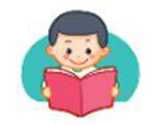 Những chiếc áo ấm
Mùa đông, thỏ quấn tấm vải lên người cho đỡ rét thì gió thổi tấm vải bay xuống ao. Nhím giúp thỏ khều tấm vải vào bờ và nói:
     - Phải may thành áo mới được.
     Nhím xù lông, rút một chiếc kim định khâu áo cho thỏ, nhưng không có chỉ. Hai bạn đi tìm chị tằm, xin một ít tơ làm chỉ. Chị tằm đồng ý ngay. Có chỉ, có kim, nhưng phải tìm người cắt vải. Thấy bọ ngựa vung kiếm cắt cỏ, nhím nói:
     - Anh giúp chúng tôi cắt vải may áo. Mọi người cần áo ấm.
     Bọ ngựa đồng ý, vung kiếm cắt vải, nhím ngăn:
     - Phải cắt đúng theo kích thước.
     Tất cả lại đi tìm người biết kẻ đường vạch trên vải. Lúc qua vườn chuối, Nhím trông thấy ốc sên bò trên lá, cứ mỗi quãng, ốc sên lại để lại phía sau một đường vạch. Nhím nói:
     - Chúng tôi cần anh kẻ đường vạch để may áo ấm cho mọi người.
     Ốc sên nhận lời, bò lên tấm vải, vạch những đường rất rõ. Bây giờ chỉ còn thiếu người luồn kim giỏi. Tất cả lại đi tìm chim ổ dộc có biệt tài khâu vá.
     Xưởng may áo ấm được dựng lên. Thỏ trải vải. Ốc sên kẻ đường vạch.
     Bọ ngựa cắt vải theo vạch. Tằm xe chỉ. Nhím chắp vải, dùi lỗ. Đôi chim ổ dộc luồn kim, may áo…
     Mùa đông năm ấy, trong rừng ai cũng có áo ấm để mặc.              
                                                                                                                                              (Theo Võ Quảng)
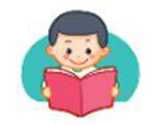 Giải nghĩa từ
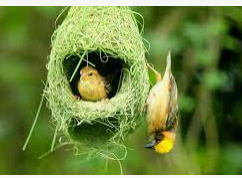 Chim ổ dộc (còn gọi là chim dồng dộc, dòng dọc,…): loài chim trông giống chim sẻ, làm tổ rất chắc và đẹp.
Trả lời câu hỏi
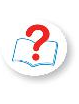 Câu 1: Mùa đông đến, thỏ chống rét bằng cách nào?
Mùa đông, thỏ quấn tấm vải lên người cho đỡ rét thì gió thổi tấm vải bay xuống ao. Nhím giúp thỏ khều tấm vải vào bờ và nói:
     - Phải may thành áo mới được.
Gợi ý: Em đọc kĩ đoạn đầu tiên để trả lời câu hỏi.
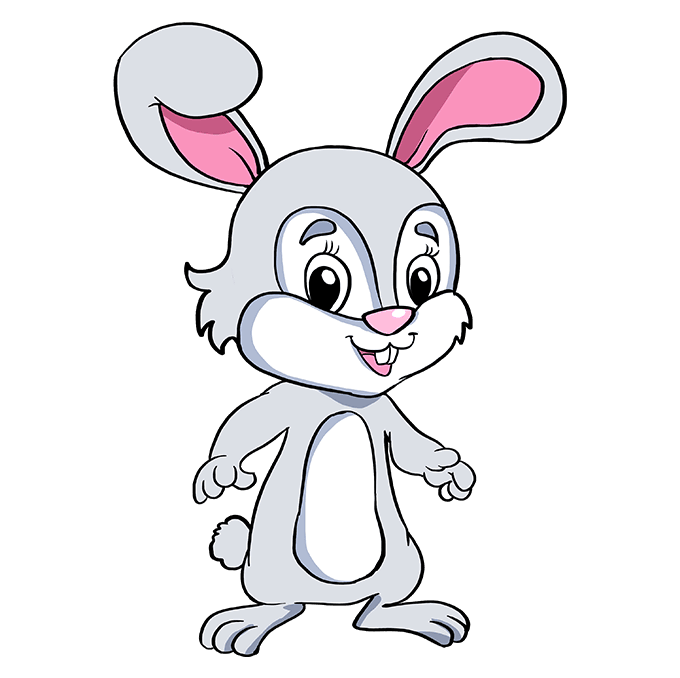 Mùa đông đến, thỏ quấn tấm vải lên người cho đỡ rét.
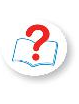 Câu 2: Vì sao nhím nảy ra sáng kiến may áo ấm?
Mùa đông, thỏ quấn tấm vải lên người cho đỡ rét thì gió thổi tấm vải bay xuống ao. Nhím giúp thỏ khều tấm vải vào bờ và nói:
     - Phải may thành áo mới được.
Gợi ý: Em đọc kĩ đoạn đầu tiên để trả lời câu hỏi.
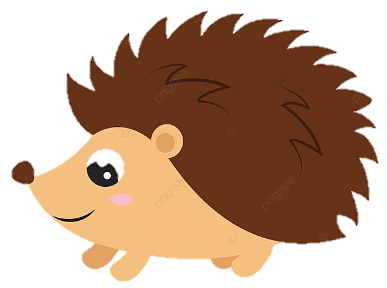 Nhím nảy ra sáng kiến may áo ấm vì tấm vải của thỏ bị gió thổi bay xuống ao.
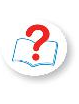 Câu 3: Mỗi nhân vật trong câu chuyện đã góp gì vào việc làm ra những chiếc áo ấm?
Thỏ trải vải để đôi chim may áo.
M: Nhím rút chiếc lông nhọn trên lưng để làm kim may áo.
Bọ ngựa dùng kiếm của mình để cắt vải may áo.
Đôi chim ổ dộc dùng biệt tài khâu vá của mình để may áo.
Ốc sên bò trên tấm vải, vạch những đường kẻ để giúp bọ ngựa cắt vải may áo.
Tằm cho tơ của mình để làm chỉ may áo.
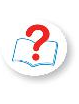 Câu 4: Em thích nhân vật nào trong câu chuyện? Vì sao?
Hoạt động nhóm
Em thích nhân vật nhím nhất. Vì nhím đã biết rủ các bạn cùng giúp đỡ mình may áo cho thỏ.
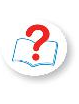 Câu 4: Em thích nhân vật nào trong câu chuyện? Vì sao?
Em thích nhân vật chim ổ dộc nhất. Vì các bạn ấy có khả năng khâu vá rất giỏi.
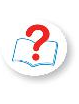 Câu 4: Em thích nhân vật nào trong câu chuyện? Vì sao?
Em thích nhân vật tằm nhất vì tằm đã hi sinh tơ của mình để làm chỉ may áo cho thỏ.
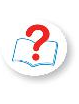 Câu 5: Em học được điều gì qua câu chuyện trên?
Gợi ý: Em nhớ lại nội dung câu chuyện và suy nghĩ xem qua câu chuyện đó, em rút ra được bài học gì khi làm việc?
Hoạt động cặp đôi
Sau khi đọc câu chuyện Những chiếc áo ấm, em học được một điều là phải biết giúp đỡ lẫn nhau. Khi cùng nhau làm việc thì sẽ đạt được hiệu quả cao.
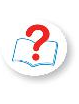 NỘI DUNG
       Câu chuyện kể về xưởng may áo ấm của các loài động vật sống trong rừng. Nhờ có sự góp sức của các con vật mà những tấm áo ấm được hoàn thiện một cách dễ dàng và nhanh chóng.
Nói và nghe
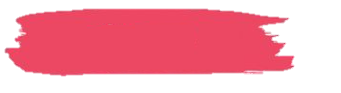 Câu 1: Em thích học cá nhân, học theo cặp hay học nhóm? Vì sao?
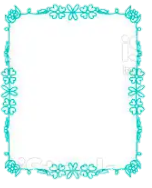 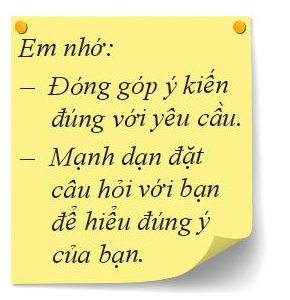 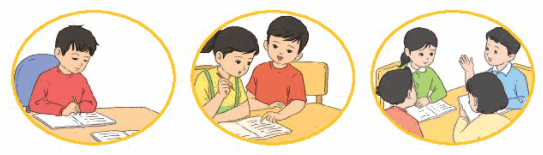 Em thích học cá nhân. Vì khi học cá nhân, em dễ tập trung học hơn.